Daniel 1
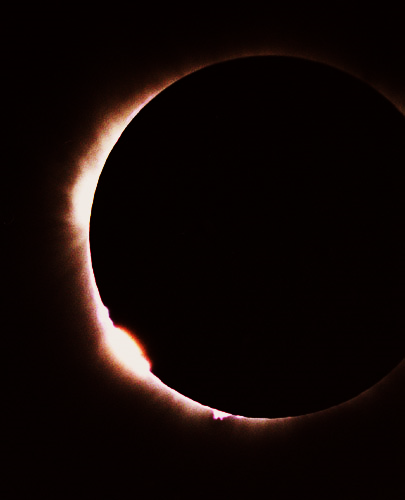 How to Thrive in Babylon
Authorship and Date?
Claims to be written by Daniel in ~530 BC.
Critics date the book to 167 BC.
Authorship and Date?
Claims to be written by Daniel in ~530 BC.
Critics date the book to 167 BC.
1. Biblical evidence
Jesus said, “You [will] see the abomination of desolation which was spoken of through Daniel the prophet” (Mt. 24:15).
Authorship and Date?
Claims to be written by Daniel in ~530 BC.
Critics date the book to 167 BC.
1. Biblical evidence
Daniel 9:24-27 predicts the exact year of Jesus of Nazareth’s death to AD 33.
Authorship and Date?
Claims to be written by Daniel in ~530 BC.
Critics date the book to 167 BC.
1. Biblical evidence
Ezekiel wrote, “Even if Noah, Daniel, and Job were there, their righteousness would save no one” (Ezek. 14:14).
Authorship and Date?
Claims to be written by Daniel in ~530 BC.
Critics date the book to 167 BC.
1. Biblical evidence
[Speaker Notes: So, to deal with Ezekiel’s reference to Daniel, they argue that Ezekiel was actually referring to an ancient Canaanite hero from pagan mythology! For example, see Walter Eichrodt, Ezekiel: A Commentary (Westminster Press: Philadelphia, 1970) 189; 391. Moshe Greenberg, Ezekiel 1-20. The Anchor Bible (New York: Bantam Doubleday Publishing, 1983), 257.]
Ezekiel wrote, “Even if Noah, Daniel, and Job were there, their righteousness would save no one” (Ezek. 14:14).
Authorship and Date?
Claims to be written by Daniel in ~530 BC.
Critics date the book to 167 BC.
Dated to 6th century BC—even by critics.
Richard Carrier, Sense and Goodness Without God (Bloomington, IN: Authorhouse, 2005), 249.
See also Robert C. Newman, The Evidence of Prophecy (Hatfield, PA: Interdisciplinary Biblical Research Institute, 1988), 21. Gleason Archer, A Survey of Old Testament Introduction, (Chicago: Moody Press. 1994), 412.
1. Biblical evidence
[Speaker Notes: So, to deal with Ezekiel’s reference to Daniel, they argue that Ezekiel was actually referring to an ancient Canaanite hero from pagan mythology! For example, see Walter Eichrodt, Ezekiel: A Commentary (Westminster Press: Philadelphia, 1970) 189; 391. Moshe Greenberg, Ezekiel 1-20. The Anchor Bible (New York: Bantam Doubleday Publishing, 1983), 257.]
Ezekiel wrote, “Even if Noah, Daniel, and Job were there, their righteousness would save no one” (Ezek. 14:14).
Authorship and Date?
Claims to be written by Daniel in ~530 BC.
Critics date the book to 167 BC.
Dated to 6th century BC—even by critics.
Richard Carrier, Sense and Goodness Without God (Bloomington, IN: Authorhouse, 2005), 249.
See also Robert C. Newman, The Evidence of Prophecy (Hatfield, PA: Interdisciplinary Biblical Research Institute, 1988), 21. Gleason Archer, A Survey of Old Testament Introduction, (Chicago: Moody Press. 1994), 412.
1. Biblical evidence
How do critics respond?
[Speaker Notes: So, to deal with Ezekiel’s reference to Daniel, they argue that Ezekiel was actually referring to an ancient Canaanite hero from pagan mythology! For example, see Walter Eichrodt, Ezekiel: A Commentary (Westminster Press: Philadelphia, 1970) 189; 391. Moshe Greenberg, Ezekiel 1-20. The Anchor Bible (New York: Bantam Doubleday Publishing, 1983), 257.]
Ezekiel wrote, “Even if Noah, Daniel, and Job were there, their righteousness would save no one” (Ezek. 14:14).
Authorship and Date?
Claims to be written by Daniel in ~530 BC.
Critics date the book to 167 BC.
Like saying, “My favorite basketball players are Lebron, Kobe, and Jordan.”
1. Biblical evidence
How do critics respond?
[Speaker Notes: Jordan Mickey: Forward for Miami Heat. Averages 1.5 ppg.]
Ezekiel wrote, “Even if Noah, Daniel, and Job were there, their righteousness would save no one” (Ezek. 14:14).
Authorship and Date?
Claims to be written by Daniel in ~530 BC.
Critics date the book to 167 BC.
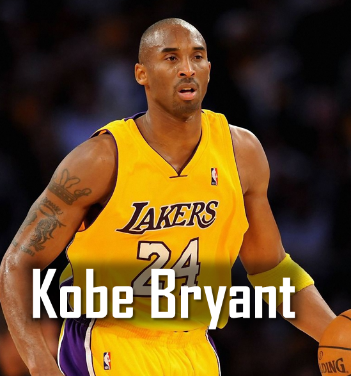 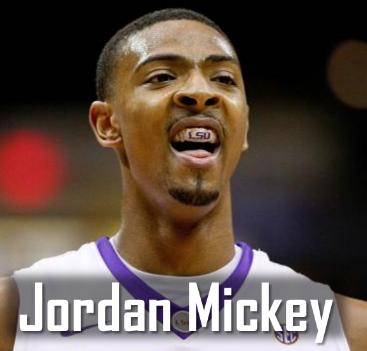 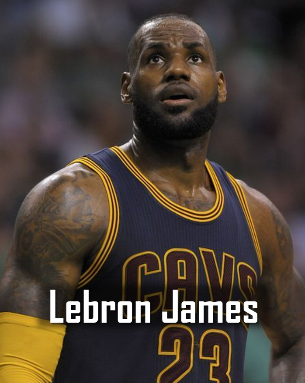 Like saying, “My favorite basketball players are Lebron, Kobe, and Jordan.”
1. Biblical evidence
How do critics respond?
[Speaker Notes: Jordan Mickey: Forward for Miami Heat. Averages 1.5 ppg.]
Ezekiel wrote, “Even if Noah, Daniel, and Job were there, their righteousness would save no one” (Ezek. 14:14).
Authorship and Date?
Claims to be written by Daniel in ~530 BC.
Critics date the book to 167 BC.
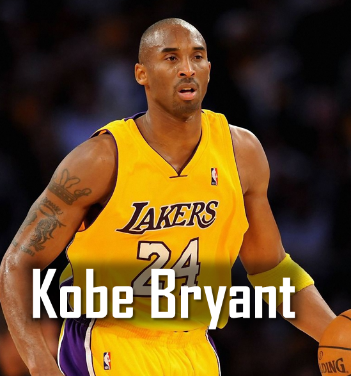 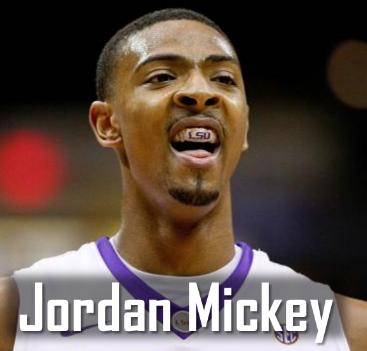 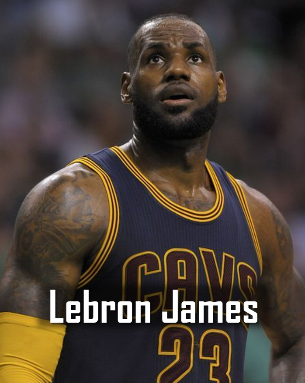 Like saying, “My favorite basketball players are Lebron, Kobe, and Jordan.”
1. Biblical evidence
How do critics respond?
[Speaker Notes: Jordan Mickey: Forward for Miami Heat. Averages 1.5 ppg.]
Authorship and Date?
Claims to be written by Daniel in ~530 BC.
Critics date the book to 167 BC.
1. Biblical evidence
2. Jewish evidence
Josephus wrote that Alexander (330 BC) had an uncharacteristically charitable attitude toward Israel:
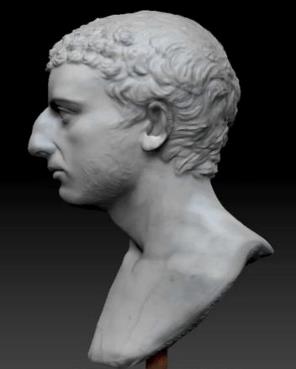 Josephus
(1st century Jewish-Roman Historian)

Josephus, Antiquities, 11.8.5.
“[Alexander] asked what favors [the Jewish people] pleased of him… and he granted all they desired.”
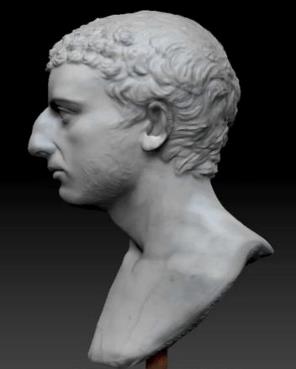 Josephus
(1st century Jewish-Roman Historian)

Josephus, Antiquities, 11.8.5.
“[Alexander] asked what favors [the Jewish people] pleased of him… and he granted all they desired.”
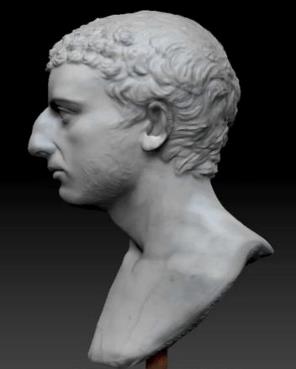 Josephus
(1st century Jewish-Roman Historian)

Josephus, Antiquities, 11.8.5.
See also 1 Maccabees 2:59-61 and 1 Enoch 14:18 (~150 BC).
Authorship and Date?
Claims to be written by Daniel in ~530 BC.
Critics date the book to 167 BC.
1. Biblical evidence
2. Jewish evidence
3. Historical evidence
[Speaker Notes: Daniel differentiates Susa and Elam properly. In Daniel 8:2, Daniel writes that he was “in the citadel of Susa, which is in the province of Elam.” The Persian era assigned Susa to a new province in the sixth century. Later on, the territory of Elam shrunk, placing Susa in the province of Susiana. A second century author would have been out of date with this historical fact—yet a sixth century author would’ve known this detail.
Daniel properly identifies Belshazzar (5:1). Critics formerly held that Daniel invented the fact that Belshazzar ruled Persia in 539 BC. All non-biblical sources listed Nabonidus as the final king of Persia—not the unknown Belshazzar. Even by the time of Herodotus (450 BC), Greek historians had already forgotten the name of Belshazzar. However, in the last century, “thirty-seven archival texts dated from the first to the fourteenth year of Nabonidus now attest to Belshazzar’s historicity.” These texts demonstrate that these two kings ruled at the same time. Nabonidus ruled in the south at Tema, while Belshazzar ruled the rest of the kingdom. A second century author would have needed to recover information about this historical figure apart from any known records.
Daniel accurately described the methods of capital punishment for Babylonia and Persia. Daniel knew that Babylonians killed people by fire (Dan. 3:11), but Persians killed people by throwing them to lions (Dan. 6:7). Miller writes, “Fire was sacred to the Zoroastrians of Persia,” so they didn’t use this for executions.
Gleason Archer, A Survey of Old Testament Introduction: Revised and Expanded (Chicago, IL: Moody, 2007), 380. 
Stephen R. Miller, Daniel. New American Commentary. Vol. 18. (Nashville, TN: Broadman, 1994), 147.
Gleason Archer, A Survey of Old Testament Introduction: Revised and Expanded (Chicago, IL: Moody, 2007), 366.
Stephen R. Miller, Daniel. New American Commentary. Vol. 18. (Nashville, TN: Broadman, 1994), 26.]
Authorship and Date?
Claims to be written by Daniel in ~530 BC.
Critics date the book to 167 BC.
Places Susa in the province of Elam (8:2).
Identifies Belshazzar (5:1).
Accurately described the death penalty in Babylonia and Persia.
1. Biblical evidence
2. Jewish evidence
3. Historical evidence
[Speaker Notes: Daniel differentiates Susa and Elam properly. In Daniel 8:2, Daniel writes that he was “in the citadel of Susa, which is in the province of Elam.” The Persian era assigned Susa to a new province in the sixth century. Later on, the territory of Elam shrunk, placing Susa in the province of Susiana. A second century author would have been out of date with this historical fact—yet a sixth century author would’ve known this detail.
Daniel properly identifies Belshazzar (5:1). Critics formerly held that Daniel invented the fact that Belshazzar ruled Persia in 539 BC. All non-biblical sources listed Nabonidus as the final king of Persia—not the unknown Belshazzar. Even by the time of Herodotus (450 BC), Greek historians had already forgotten the name of Belshazzar. However, in the last century, “thirty-seven archival texts dated from the first to the fourteenth year of Nabonidus now attest to Belshazzar’s historicity.” These texts demonstrate that these two kings ruled at the same time. Nabonidus ruled in the south at Tema, while Belshazzar ruled the rest of the kingdom. A second century author would have needed to recover information about this historical figure apart from any known records.
Daniel accurately described the methods of capital punishment for Babylonia and Persia. Daniel knew that Babylonians killed people by fire (Dan. 3:11), but Persians killed people by throwing them to lions (Dan. 6:7). Miller writes, “Fire was sacred to the Zoroastrians of Persia,” so they didn’t use this for executions.
Gleason Archer, A Survey of Old Testament Introduction: Revised and Expanded (Chicago, IL: Moody, 2007), 380. 
Stephen R. Miller, Daniel. New American Commentary. Vol. 18. (Nashville, TN: Broadman, 1994), 147.
Gleason Archer, A Survey of Old Testament Introduction: Revised and Expanded (Chicago, IL: Moody, 2007), 366.
Stephen R. Miller, Daniel. New American Commentary. Vol. 18. (Nashville, TN: Broadman, 1994), 26.]
Authorship and Date?
Claims to be written by Daniel in ~530 BC.
Critics date the book to 167 BC.
1. Biblical evidence
2. Jewish evidence
3. Historical evidence
4. Literary evidence
Authorship and Date?
Claims to be written by Daniel in ~530 BC.
Critics date the book to 167 BC.
Daniel uses Aramaic from the sixth century BC—not the second century.
Edwin Yamauchi, Greece and Babylon (Grand Rapids, MI: Baker, 1967), 91.
1. Biblical evidence
2. Jewish evidence
3. Historical evidence
4. Literary evidence
Authorship and Date?
Claims to be written by Daniel in ~530 BC.
Critics date the book to 167 BC.
Only uses three Greek loans words!!
Gleason Archer, A Survey of Old Testament Introduction (Chicago, IL: Moody, 2007), 396.
Daniel uses Aramaic from the sixth century BC—not the second century.
Edwin Yamauchi, Greece and Babylon (Grand Rapids, MI: Baker, 1967), 91.
1. Biblical evidence
2. Jewish evidence
3. Historical evidence
4. Literary evidence
Major themes of Daniel
God’s sovereignty over history.
How to live in “Babylon.”
Spiritual warfare and prayer.
Fulfilled predictions of the future (e.g. geo-politics, Messiah, etc.).
(Dan. 1:1) In the third year of the reign of Jehoiakim king of Judah,
Nebuchadnezzar king of Babylon came to Jerusalem and besieged it.
(Dan. 1:1) In the third year of the reign of Jehoiakim king of Judah,
Nebuchadnezzar king of Babylon came to Jerusalem and besieged it.
(v.2) He took some of the articles from the temple of God. These he carried off to the temple of his god in Babylonia and put in the treasure house of his god.
(Dan. 1:1) In the third year of the reign of Jehoiakim king of Judah,
Nebuchadnezzar king of Babylon came to Jerusalem and besieged it.
(v.2) He took some of the articles from the temple of God. These he carried off to the temple of his god in Babylonia and put in the treasure house of his god.
How could a Pagan king take over the nation of Israel??
(Dan. 1:2) The Lord delivered Jehoiakim king of Judah into Nebuchadnezzar’s hand.
(Dan. 1:2) The Lord delivered Jehoiakim king of Judah into Nebuchadnezzar’s hand.
Predicted by Jeremiah
(Jer. 21:2-7; 25:9; cf. Dan. 9:2)
(Dan. 1:3) Then Nebuchadnezzar ordered Ashpenaz, chief of his court officials, to bring into the king’s service some of the Israelites from the royal family and the nobility.
(Dan. 1:4) “Select only strong, healthy, and good-looking young men,” Nebuchadnezzar said.
(Dan. 1:4) “Make sure they are well versed in every branch of learning, are gifted with knowledge and good judgment, and are suited to serve in the royal palace.”
(Dan. 1:4) “Train these young men in the language and literature of Babylon.”
[Speaker Notes: Indoctrination.]
(Dan. 1:5) The king assigned them a daily amount of food and wine from the king’s table.
They were to be trained for three years, and after that they were to enter the king’s service.
(Dan. 1:5) The king assigned them a daily amount of food and wine from the king’s table.
They were to be trained for three years, and after that they were to enter the king’s service.
Indoctrination, reeducation, & brainwashing!
(Dan. 1:5) The king assigned them a daily amount of food and wine from the king’s table.
They were to be trained for three years, and after that they were to enter the king’s service.
Indoctrination, reeducation, & brainwashing!
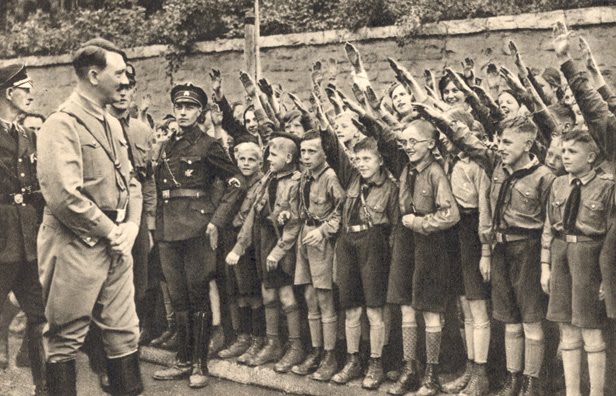 (Dan. 1:6) Among those who were chosen were some from Judah:
Daniel, Hananiah, Mishael and Azariah.
(Dan. 1:7) The chief official gave them new names:
to Daniel, the name Belteshazzar;
Daniel (“God is my judge”)
Belteshazzar (“protect his life”)
(Dan. 1:7) The chief official gave them new names:
to Daniel, the name Belteshazzar;
to Hananiah, Shadrach;
Hananiah (“the Lord is gracious”)
Shadrach (“command of Aku”)
(Dan. 1:7) The chief official gave them new names:
to Daniel, the name Belteshazzar;
to Hananiah, Shadrach;
to Mishael, Meshach;
Mishael (“Who is what God is?”)
Meshach (“Who is like Aku?”)
(Dan. 1:7) The chief official gave them new names:
to Daniel, the name Belteshazzar;
to Hananiah, Shadrach;
to Mishael, Meshach;
and to Azariah, Abednego.
Azariah (“the Lord has helped”)
Abednego (“servant of Nego”)
(Dan. 1:7) The chief official gave them new names:
to Daniel, the name Belteshazzar;
to Hananiah, Shadrach;
to Mishael, Meshach;
and to Azariah, Abednego.
What were these young men feeling??
Azariah (“the Lord has helped”)
Abednego (“servant of Nego”)
The walls of Babylon were 14 miles long, 300 feet tall, and 75 feet thick.
50 temples inside of the city.
The central 280 foot tall ziggurat with 17 metric tons of gold.
Herodotus, Histories, 1, 178.
[Speaker Notes: 14 miles is from downtown Columbus to 270 outer belt.
300 feet tall is a football field.]
Babylon was far more than a religious centre. It was a commercial and intellectual hub as well.
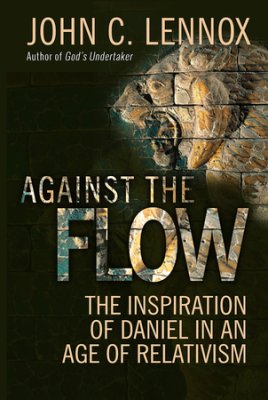 John Lennox
(Christian Oxford Professor)

John Lennox, Against the Flow: The Inspiration of Daniel in an Age of Relativism (Oxford: Monarch Books, 2015), 31.
Many of its temples had substantial libraries; and there were centres devoted to the study of law, astronomy and astrology, architecture, engineering, medicine, and art.
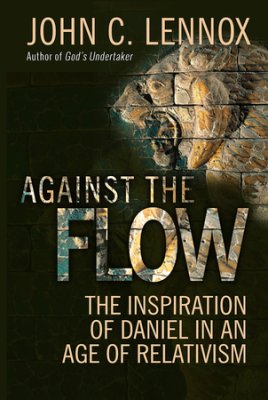 John Lennox
(Christian Oxford Professor)

John Lennox, Against the Flow: The Inspiration of Daniel in an Age of Relativism (Oxford: Monarch Books, 2015), 31.
In modern terms, it was a thriving university city.
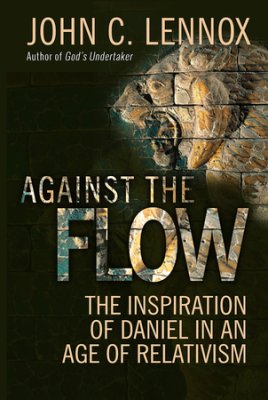 John Lennox
(Christian Oxford Professor)

John Lennox, Against the Flow: The Inspiration of Daniel in an Age of Relativism (Oxford: Monarch Books, 2015), 31.
(Dan. 1:7) The chief official gave them new names:
to Daniel, the name Belteshazzar;
to Hananiah, Shadrach;
to Mishael, Meshach;
and to Azariah, Abednego.
What were these young men feeling??
Azariah (“the Lord has helped”)
Abednego (“servant of Nego”)
(Dan. 1:8) But Daniel resolved not to defile himself with the royal food and wine,
and he asked the chief official for permission not to defile himself this way.
(Dan. 1:9) Now God had caused the official to show favor and compassion to Daniel.
(Dan. 1:10) But the official told Daniel,
“I am afraid of my lord the king, who has assigned your food and drink.”
(Dan. 1:10) “Why should he see you looking worse than the other young men your age? The king would then have my head because of you.”
(Dan. 1:11-12) Then Daniel said to the guard,
“Please test your servants for ten days: Give us nothing but vegetables to eat and water to drink.”
(Dan. 1:13) “Then compare our appearance with that of the young men who eat the royal food, and treat your servants in accordance with what you see.”
(Dan. 1:14) So he agreed to this and tested them for ten days.
(Dan. 1:15) At the end of the ten days they looked healthier and better nourished than any of the young men who ate the royal food.
(Dan. 1:16) So the guard took away their choice food and the wine they were to drink and gave them vegetables instead.
(Dan. 1:17) To these four young men God gave knowledge and understanding of all kinds of literature and learning.
And Daniel could understand visions and dreams of all kinds.
(Dan. 1:18) At the end of the time set by the king to bring them into his service, the chief official presented them to Nebuchadnezzar.
(Dan. 1:19) The king talked with them, and he found none equal to Daniel, Hananiah, Mishael and Azariah; so they entered the king’s service.
(Dan. 1:20) In every matter of wisdom and understanding about which the king questioned them,
he found them ten times better than all the magicians and enchanters in his whole kingdom.
(Dan. 1:21) And Daniel remained there until the first year of King Cyrus.
[Speaker Notes: (1:21) Already, we have another allusion to God’s sovereign power. When we began this chapter, Daniel and his friends probably stood slack-jawed at the opulence and power of Babylon. Nothing could seem to be more powerful than this great Empire. Yet the author tells us that Daniel would reign until the Persian King Cyrus (539 BC). In other words, Daniel would outlive the kingdom of Babylon!]
(Dan. 1:21) And Daniel remained there until the first year of King Cyrus.
Cyrus was the Persian king who took over Babylon (~539 BC)
[Speaker Notes: (1:21) Already, we have another allusion to God’s sovereign power. When we began this chapter, Daniel and his friends probably stood slack-jawed at the opulence and power of Babylon. Nothing could seem to be more powerful than this great Empire. Yet the author tells us that Daniel would reign until the Persian King Cyrus (539 BC). In other words, Daniel would outlive the kingdom of Babylon!]
What do we learn about Daniel?
Non-conformist.
Conformity (noun): Matching attitudes, beliefs, and behaviors to what individuals perceive is normal of their society or social group.
81% of people agreed with this:
“There is no such thing as absolute truth.”
George Barna, What Americans Believe (Ventura, CA: Regal, 1991), 83-85.
What do we learn about Daniel?
Non-conformist.
Conformity (noun): [It] may result from subtle unconscious influences, or direct and overt social pressure.
What do we learn about Daniel?
Non-conformist.
Forfeited pleasure for principles.
Applied his intellect and mind.
Diplomatic, yet firm.
Willing to make the “big ask.”
All despite no apparent blessing from God!
What do we learn about Daniel?
Non-conformist.
Forfeited pleasure for principles.
Applied his intellect and mind.
Diplomatic, yet firm.
Willing to make the “big ask.”
What do we learn about God?
Totally under control (v.2).
Empowered Daniel (v.9, 17).
Caused Daniel to outlive this massive empire! (v.21)